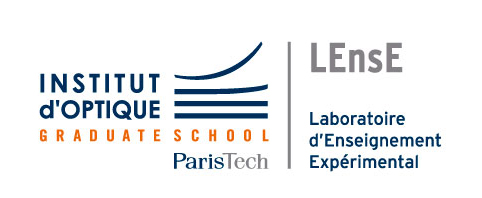 Scénario d’usage
Quelques exemples
Le scénario d’usage (ou scénario utilisateur) est un outil qui décrit, étape par étape, l’utilisation d’un objet ou d’un service par ses utilisateurs. 

Il déroule de manière structurée le(s) cas d’utilisation avec un niveau de détail suffisant pour se rendre compte des différentes fonctionnalités que devra satisfaire par la suite l’objet à développer.
S
IéTI’
CORP
upOptique
Scénario d’usage
Utilisation classique d’un grille pain
A modifier…
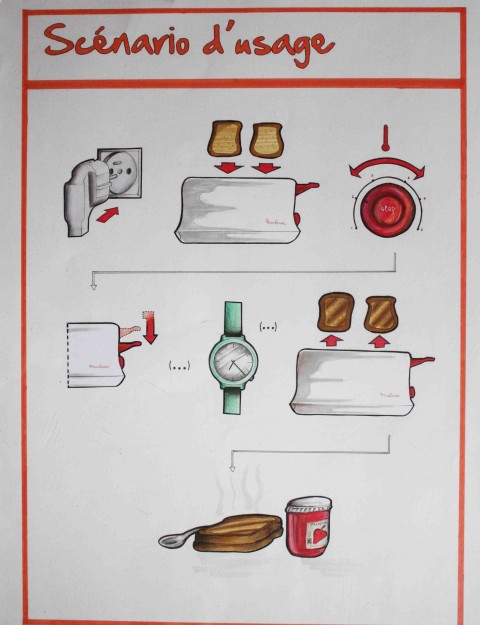 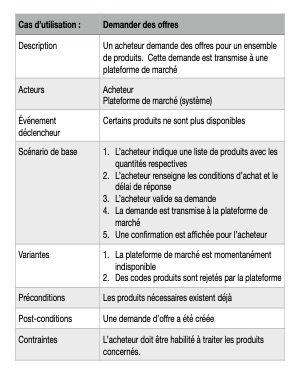 WikiPedia : cas d’utilisation
https://floriangoyat.wordpress.com/
© LEnsE / 2022
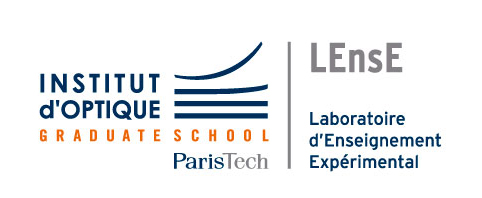 Scénario d’usage
Quelques exemples
S
IéTI’
CORP
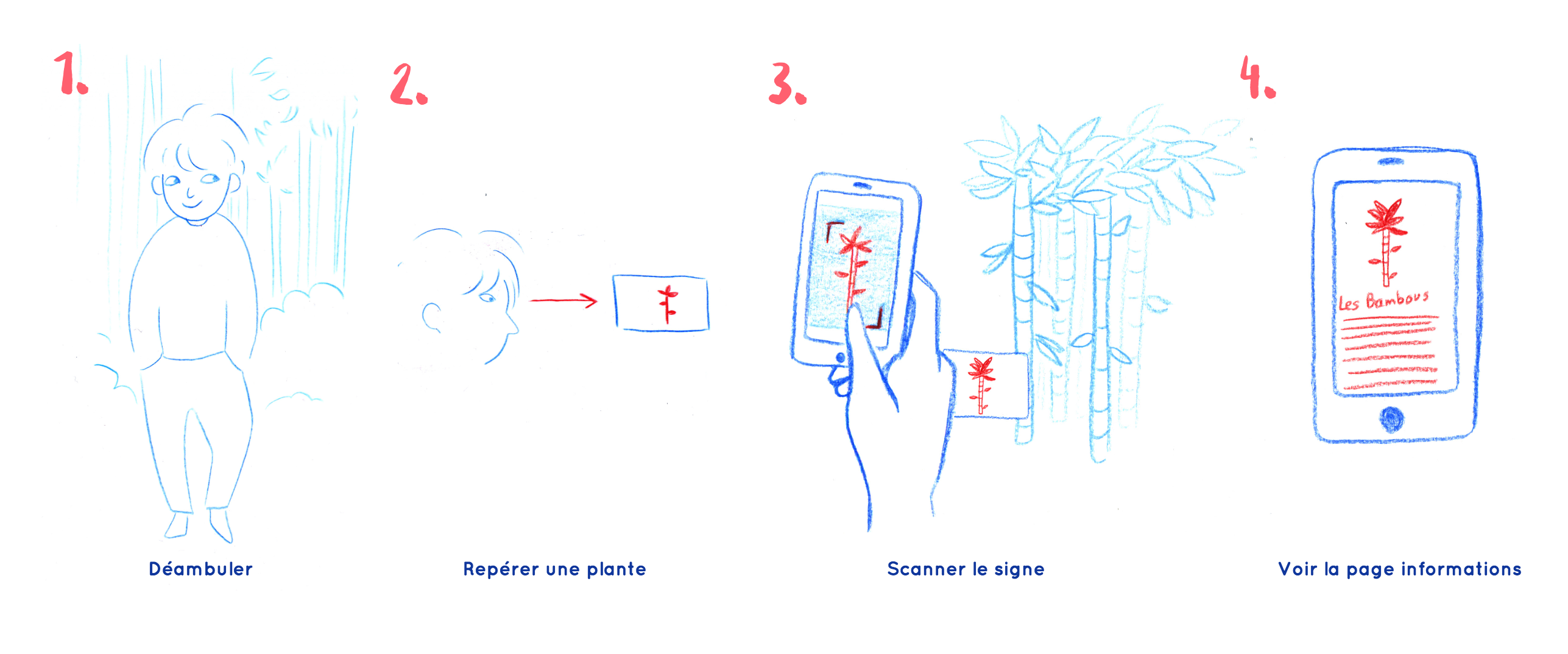 upOptique
Application pour visite d’un « musée »
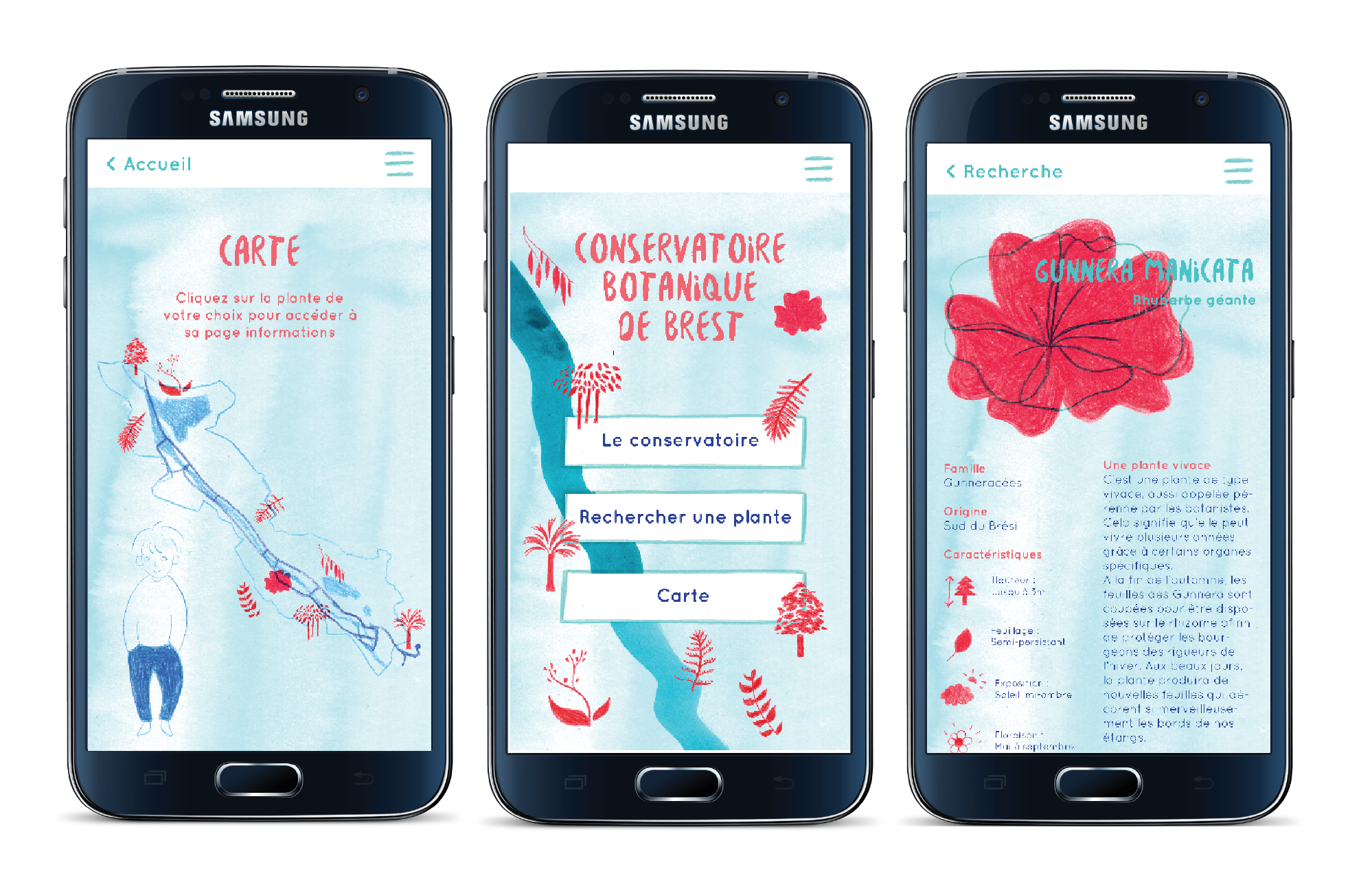 https://www.alicesahin.fr/
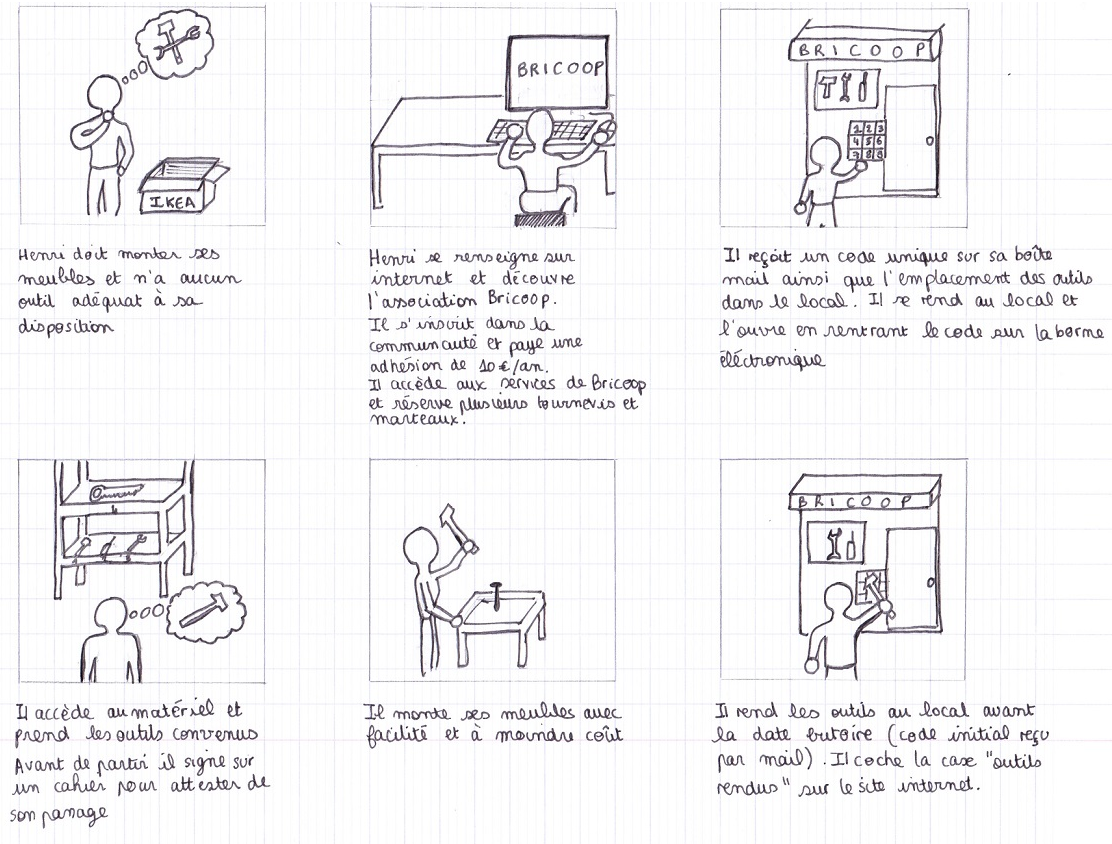 Service d’emprunt de matériel de bricolage
https://projets.polytech-lille.fr/mediawiki/index.php/PCIS_2019/2020_P19
© LEnsE / 2022